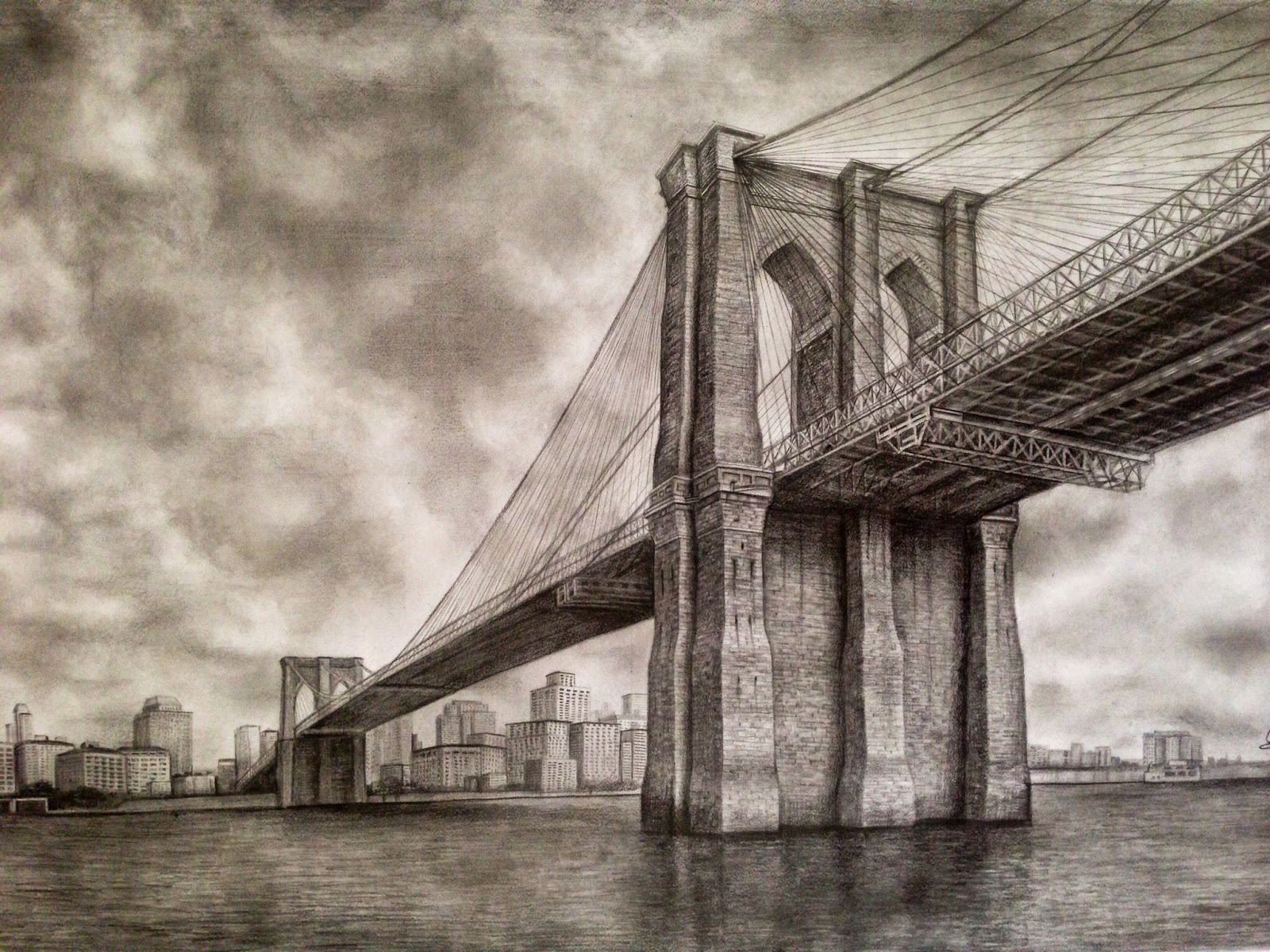 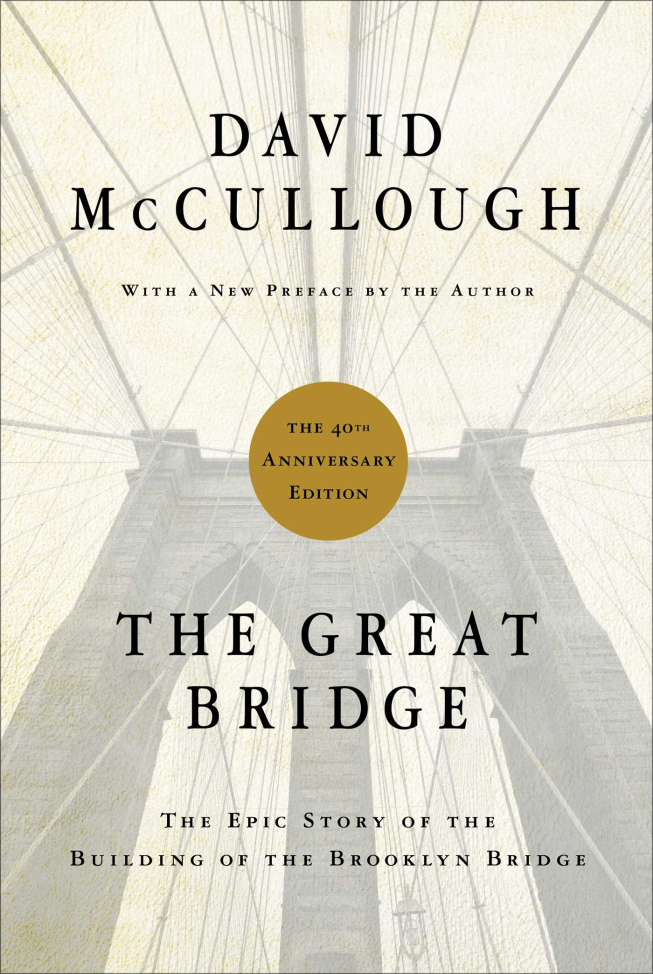 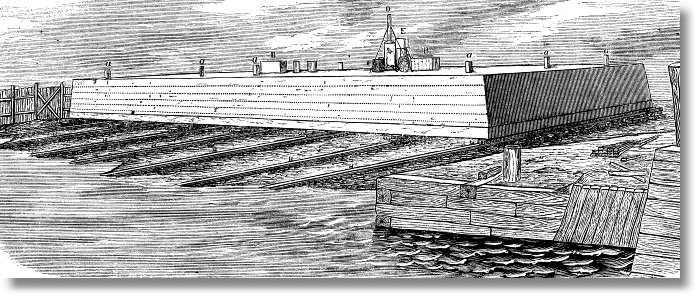 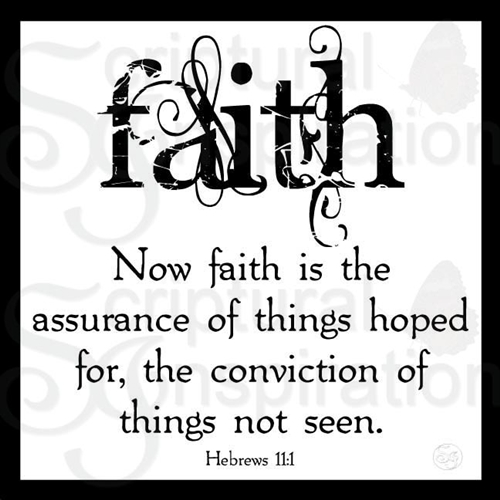 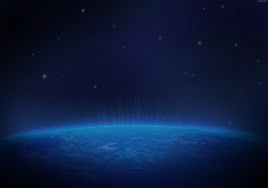 “ . . . as we look not to the things that are seen but to the things that are unseen. For the things that are seen are transient, but the things that are unseen are eternal.”
2 Corinthians 4:18
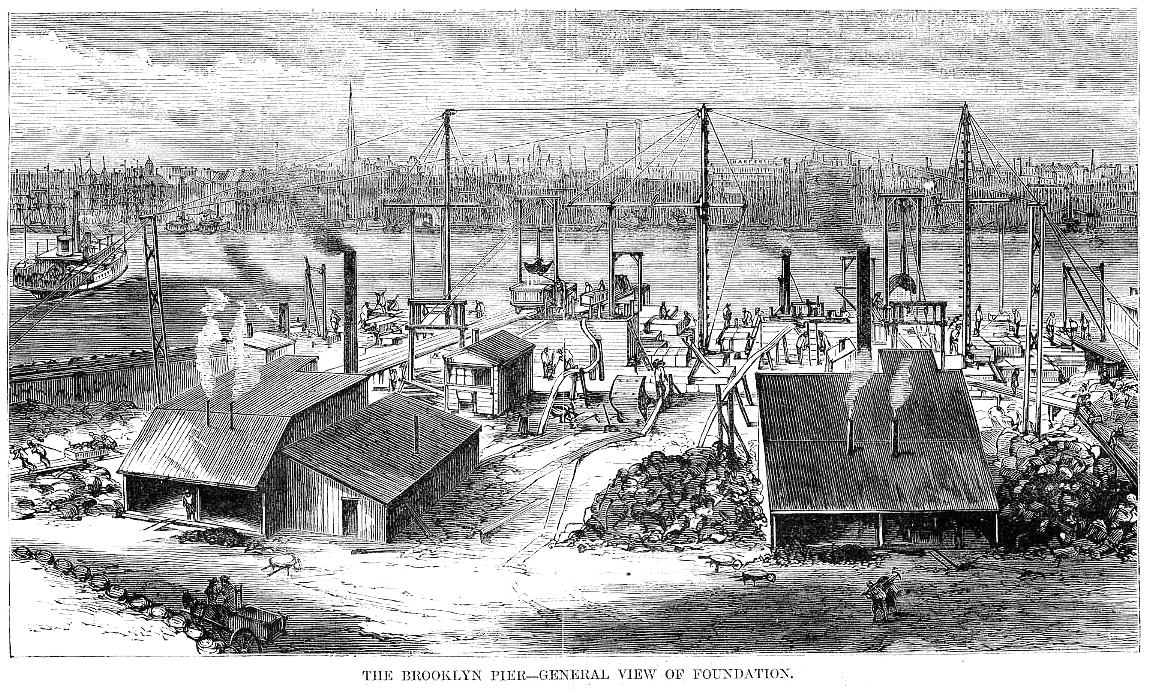 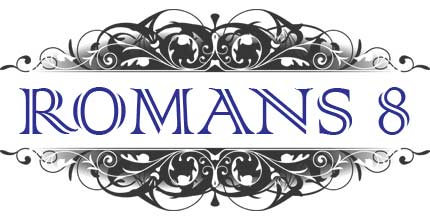 “the great Holy Spirit chapter”
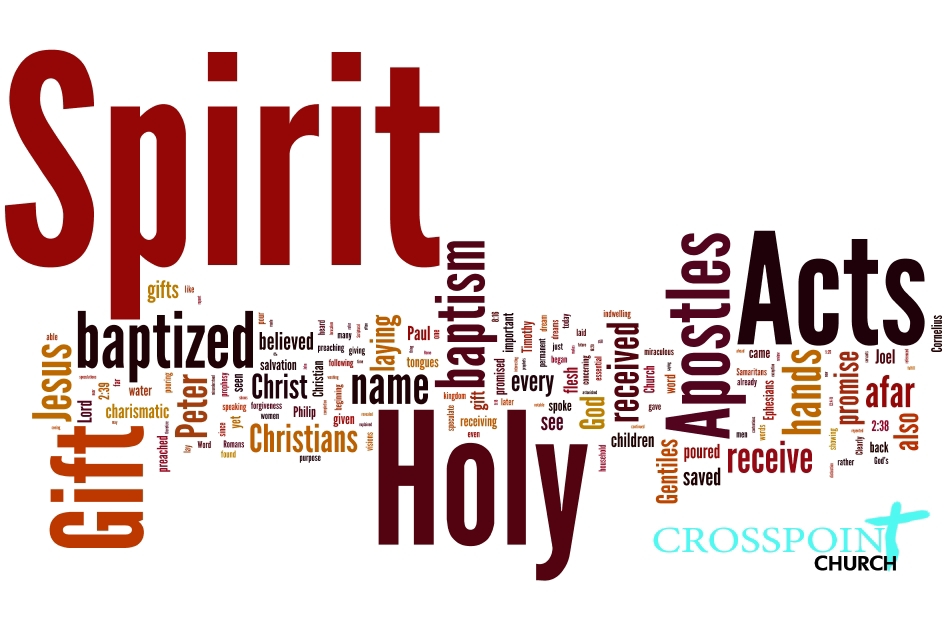 Romans 8:18-25 (ESV)

18For I consider that the sufferings of this present time are not worth comparing with the glory that is to be revealed to us. 
19For the creation waits with eager longing for the revealing of the sons of God. 
20For the creation was subjected to futility, not willingly, but because of him who subjected it, in hope 
21that the creation itself will be set free from its bondage to corruption and obtain the freedom of the glory of the children of God.
Romans 8:18-25 (ESV)

22For we know that the whole creation has been groaning together in the pains of childbirth until now. 
23And not only the creation, but we ourselves, who have the firstfruits of the Spirit, groan inwardly as we wait eagerly for adoption as sons, the redemption of our bodies. 
24For in this hope we were saved. Now hope that is seen is not hope. For who hopes for what he sees? 
25But if we hope for what we do not see, we wait for it with patience.
“Already” vs.
“Not Yet”
Romans 8:18-25 (ESV)

22For we know that the whole creation has been groaning together in the pains of childbirth until now. 
23And not only the creation, but we ourselves, who have the firstfruits of the Spirit, groan inwardly as we wait eagerly for adoption as sons, the redemption of our bodies. 
24For in this hope we WERE saved. Now hope that is seen is not hope. For who hopes for what he sees? 
25But if we hope for what we do not see, we wait for it with patience.
“Already” vs.
“Not Yet”
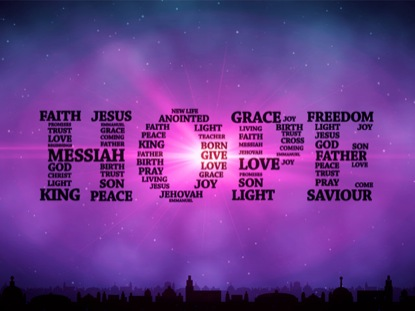 “Hope that is seen is not hope.  For who hopes for what he sees?  
But, if we hope for what we do not see, we wait for it with patience”.
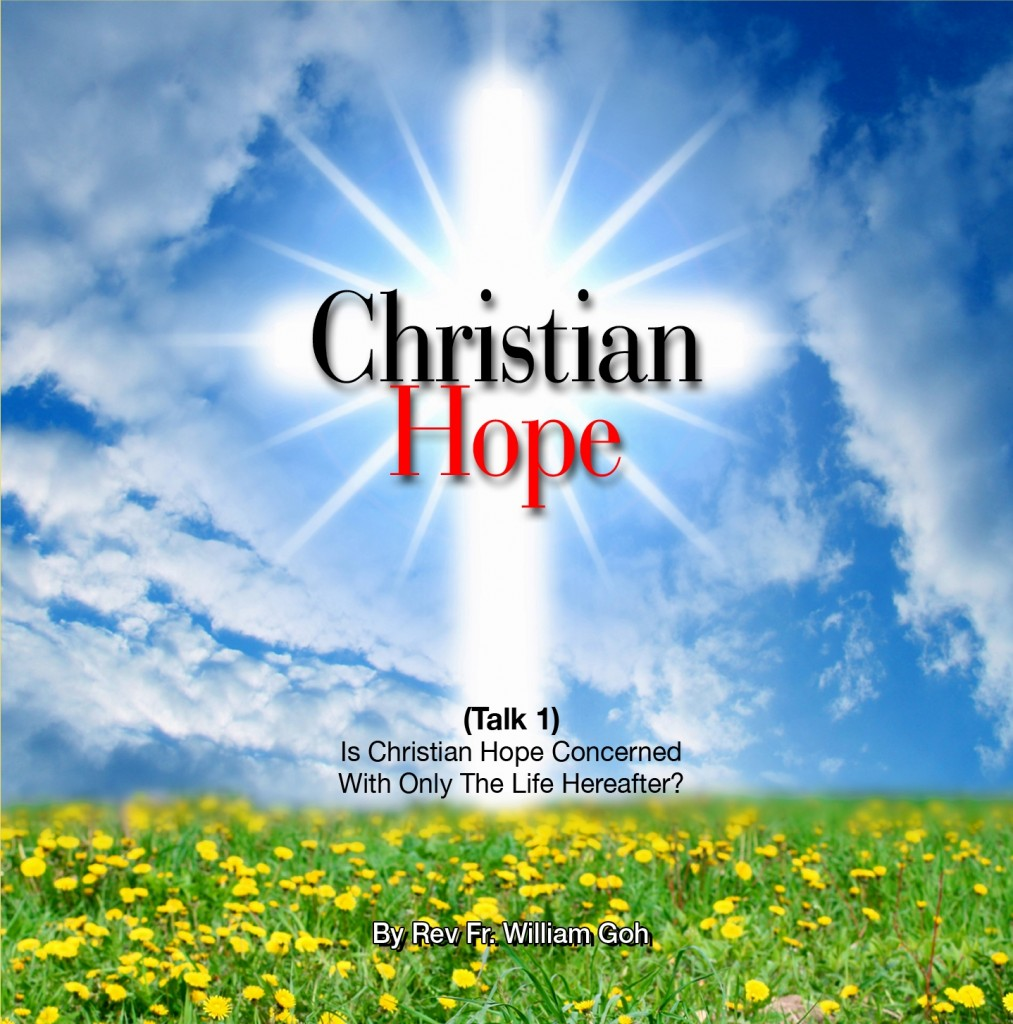 Futurity 
Certainty
Romans 8:18-25 (ESV)

18For I consider that the sufferings of this present time are not worth comparing with the glory that is to be revealed to us. 
19For the creation waits with eager longing for the revealing of the sons of God. 
20For the creation was subjected to futility, not willingly, but because of him who subjected it, in hope 
21that the creation itself will be set free from its bondage to corruption and obtain the freedom of the glory of the children of God.
Romans 8:18-25 (ESV)

22For we know that the whole creation has been groaning together in the pains of childbirth until now. 
23And not only the creation, but we ourselves, who have the firstfruits of the Spirit, groan inwardly as we wait eagerly for adoption as sons, the redemption of our bodies. 
24For in this hope we were saved. Now hope that is seen is not hope. For who hopes for what he sees? 
25But if we hope for what we do not see, we wait for it with patience.
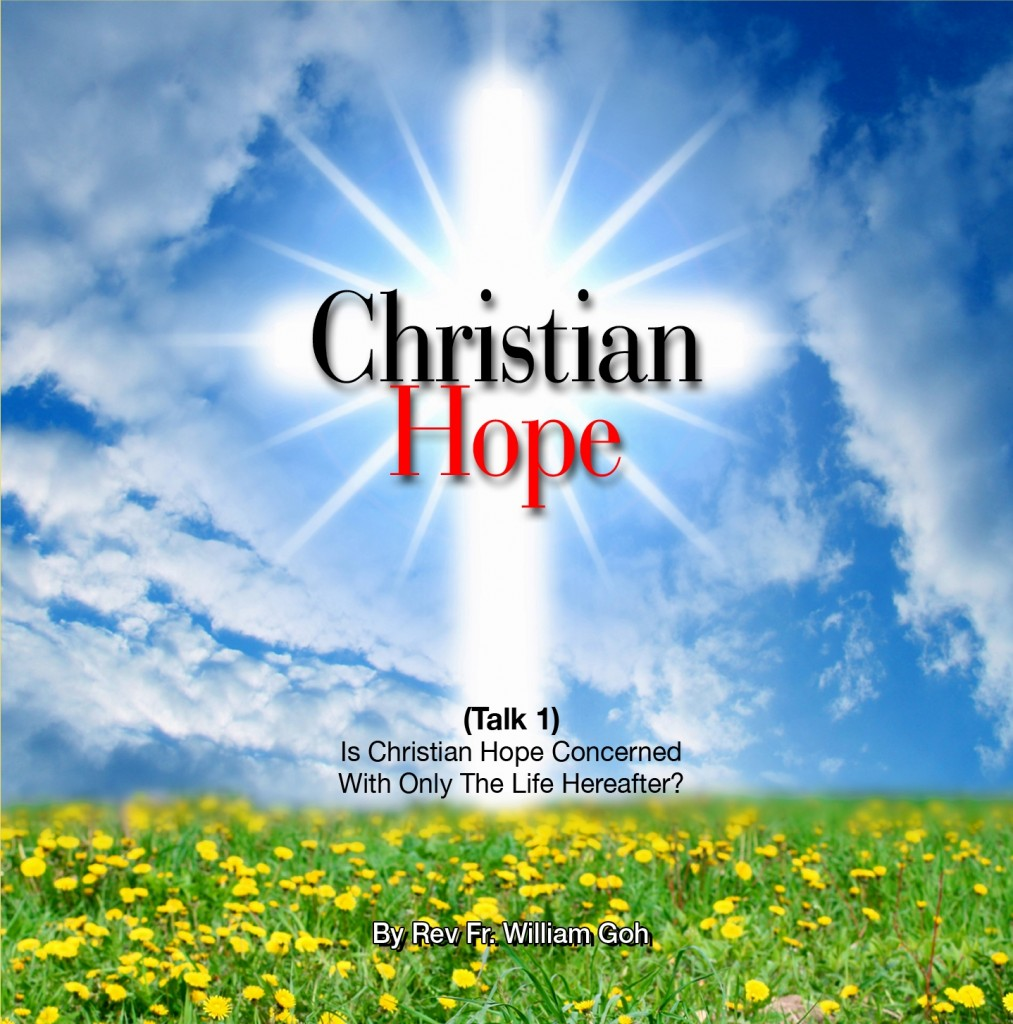 VIBRANT PATIENCE
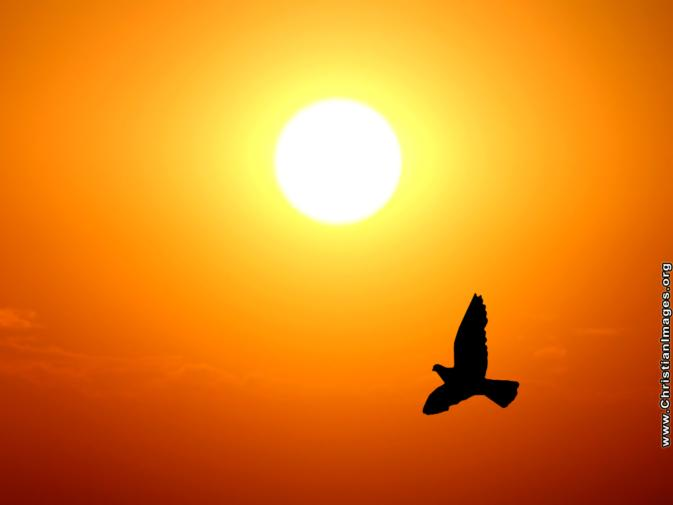 “ . . . the Christian Attitude must be determined NOT by the frustrations of the present, but by the hope of the future.”
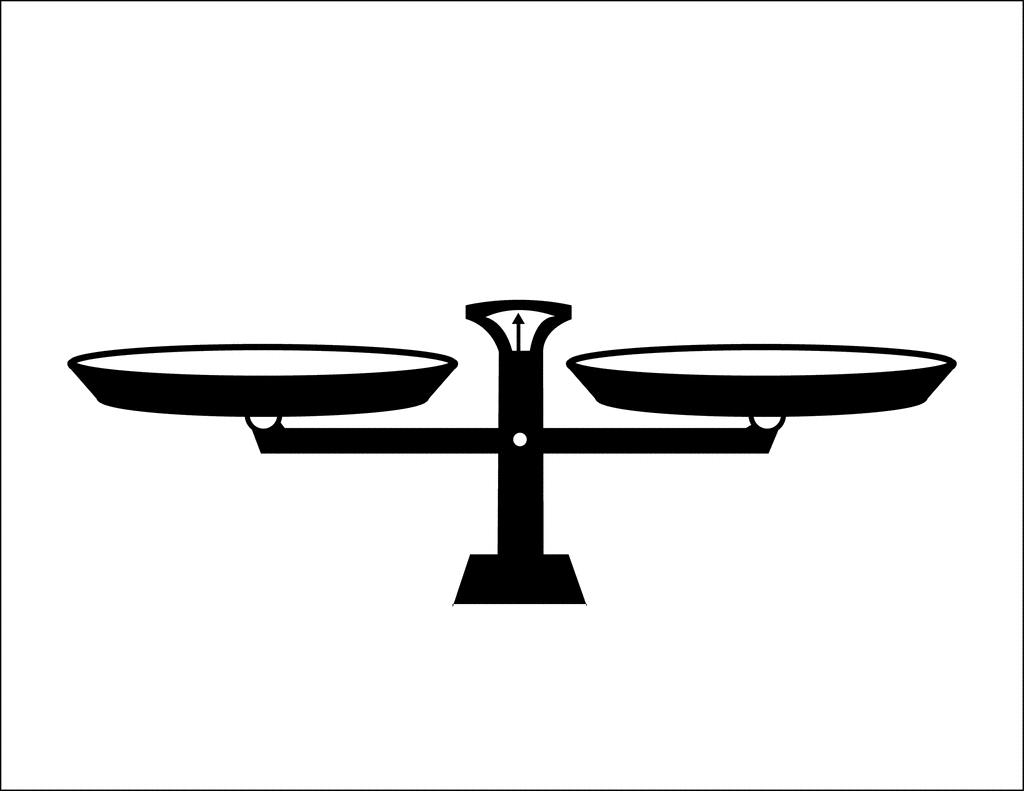 “BALANCING ACT”
vs
Eager
Patient
Romans 8:18-25 (ESV)

22For we know that the whole creation has been groaning together in the pains of childbirth until now. 
23And not only the creation, but we ourselves, who have the firstfruits of the Spirit, groan inwardly as we wait eagerly for adoption as sons, the redemption of our bodies. 
24For in this hope we were saved. Now hope that is seen is not hope. For who hopes for what he sees? 
25But if we hope for what we do not see, we (eagerly) wait for it with patience.
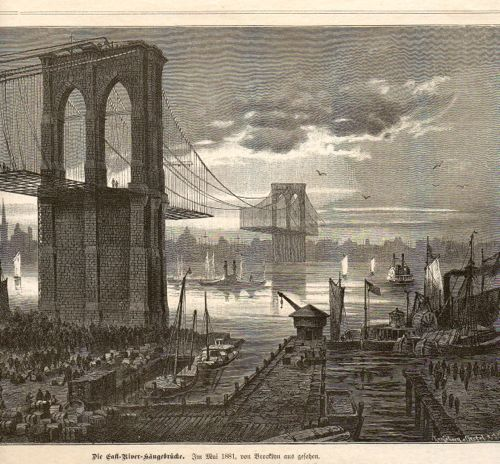 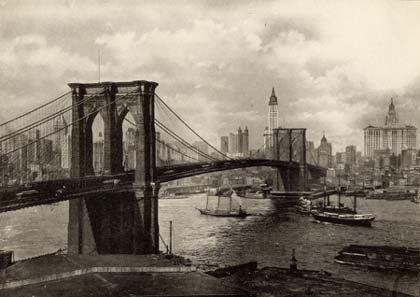 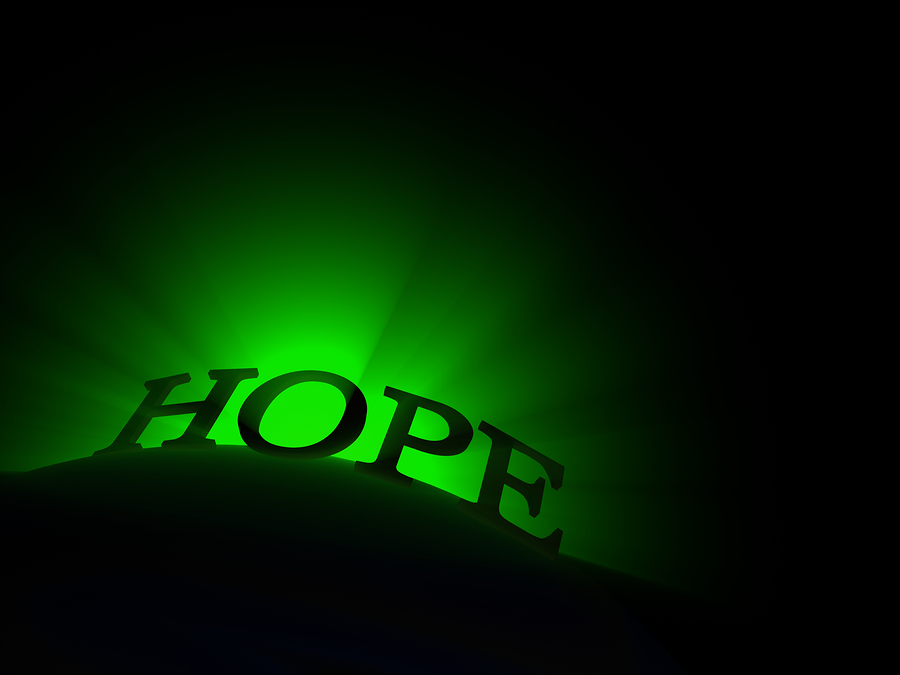 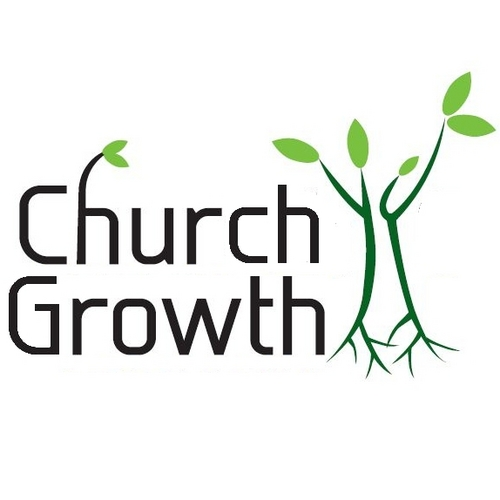 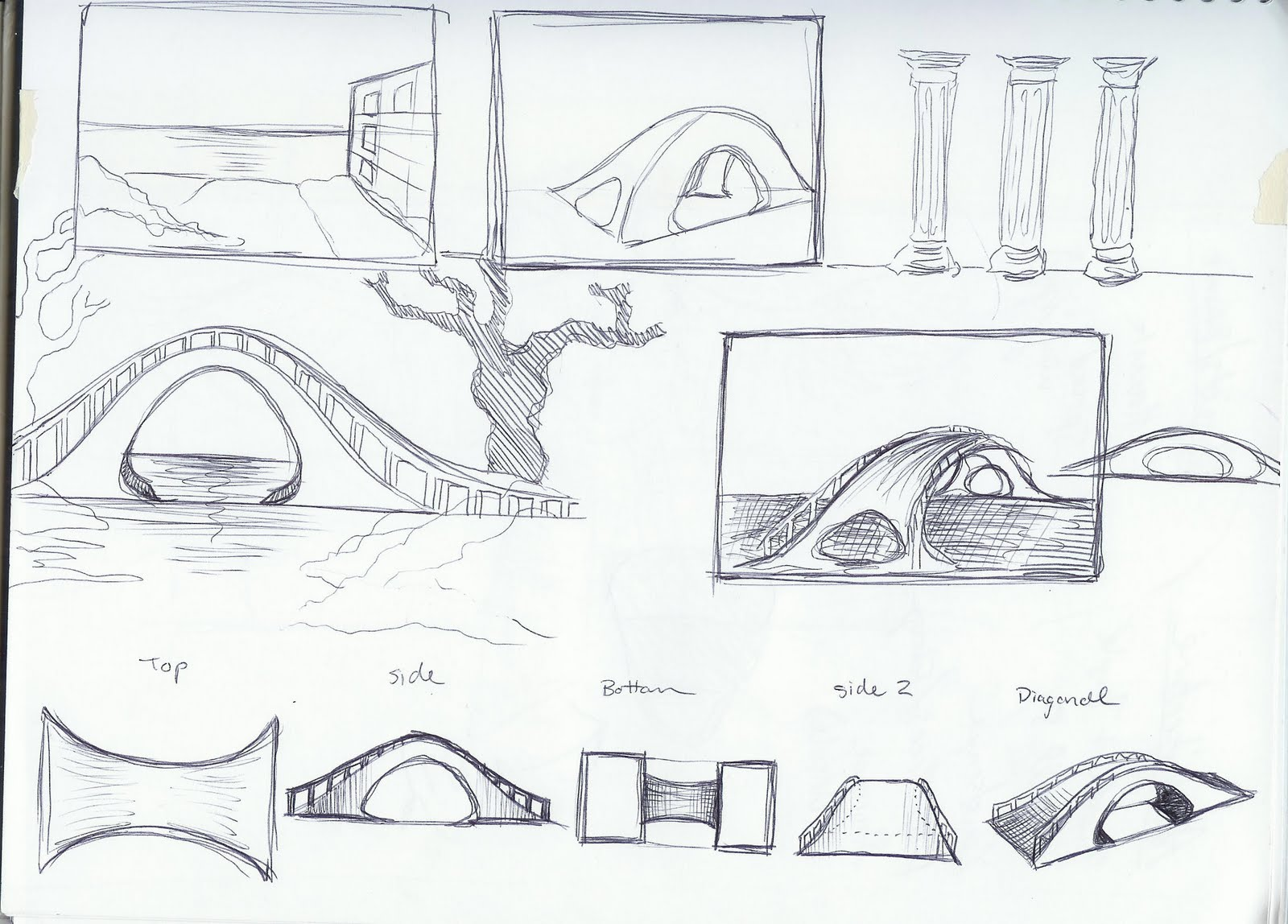 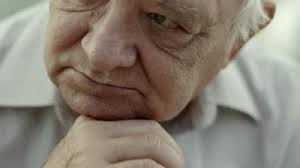 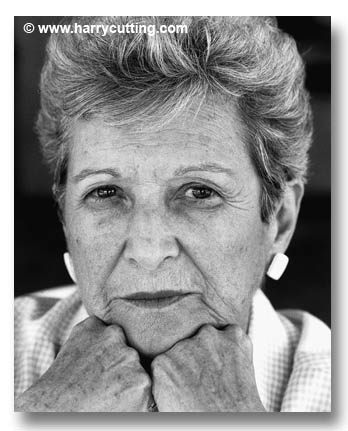 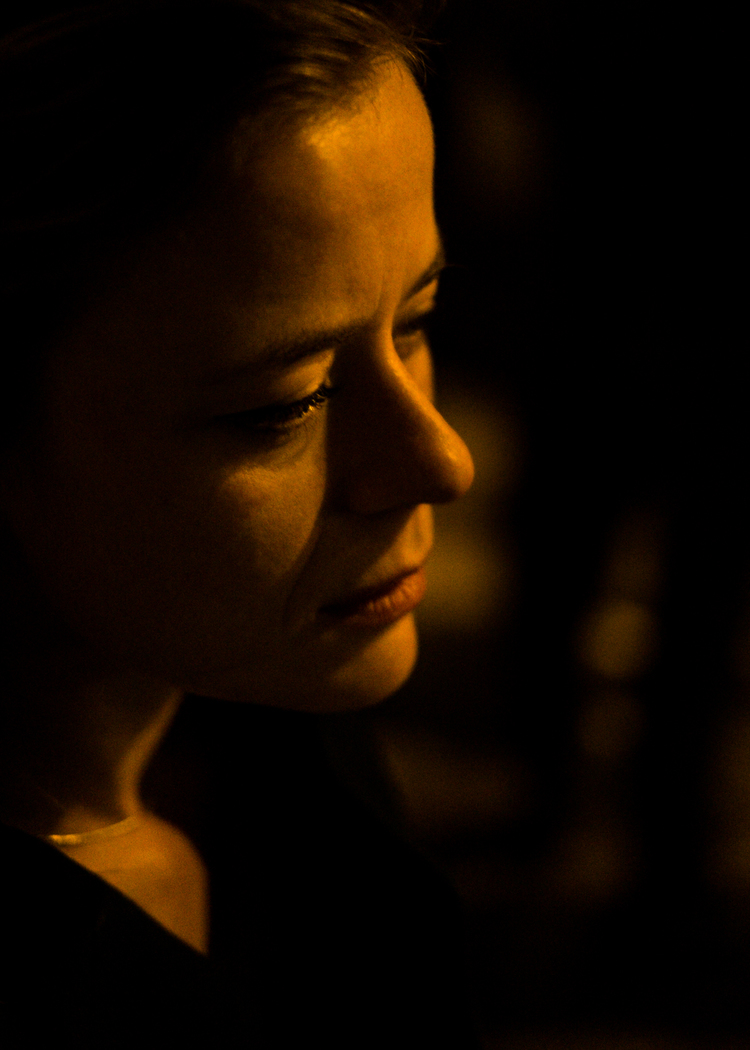 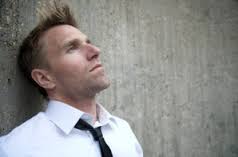 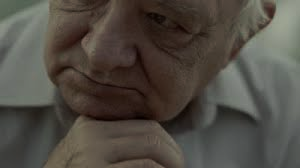 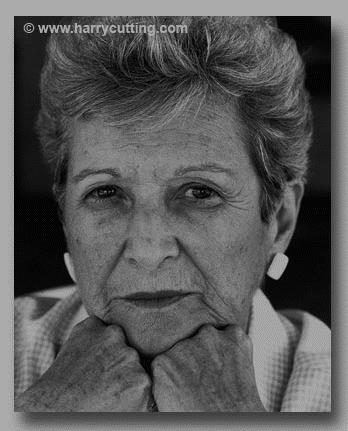 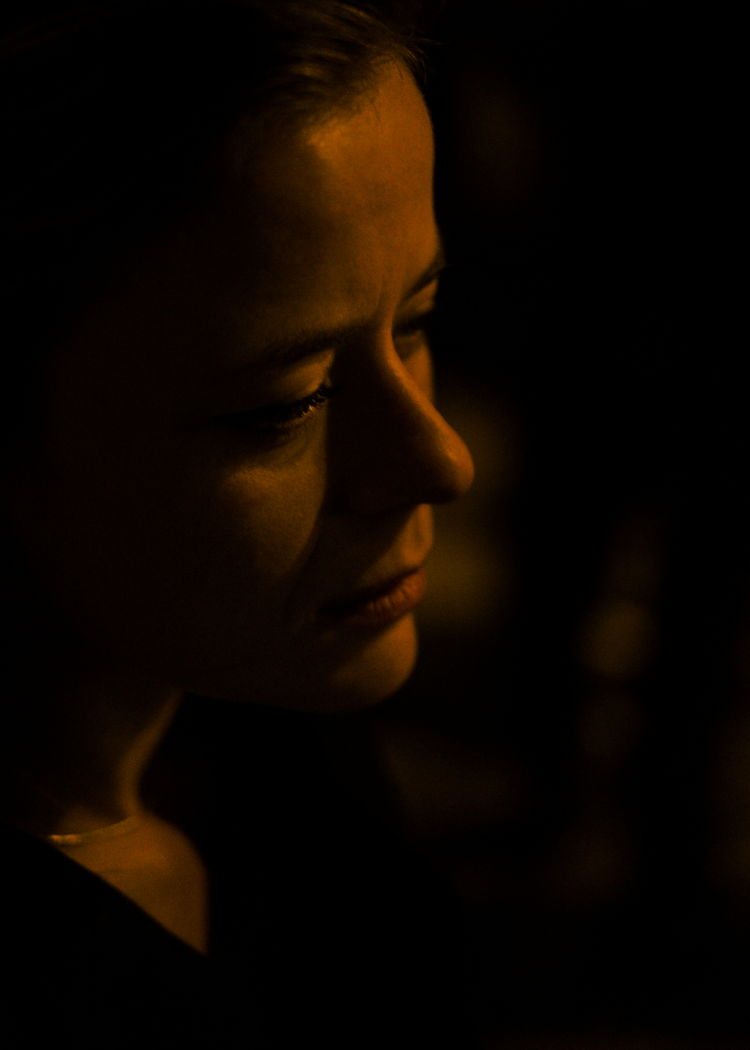 Not so eager that we lose patience,
not so patient that we lose hope.
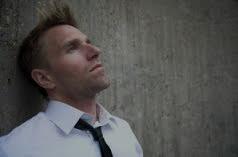 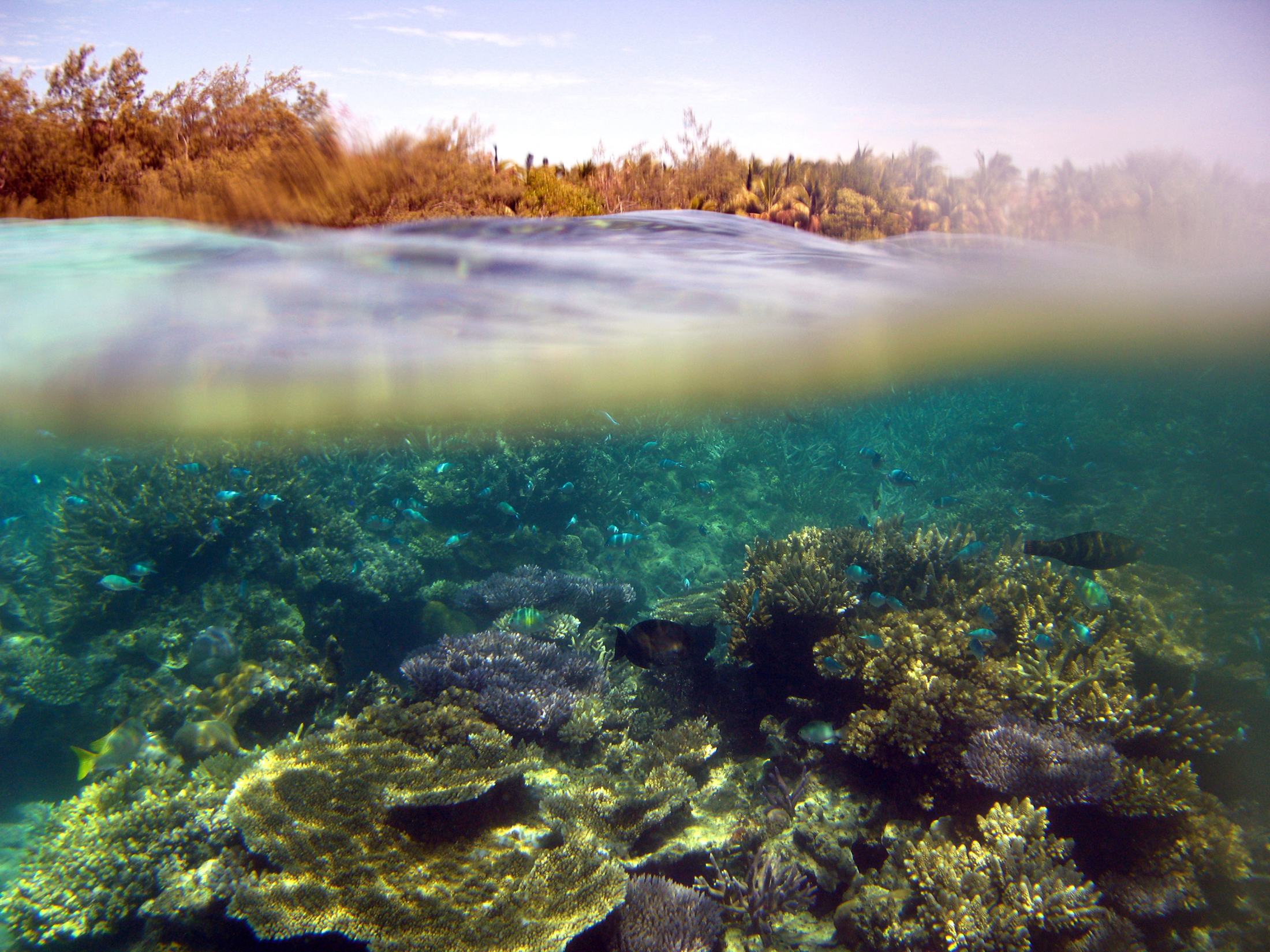 Are you building below 
the waterline?
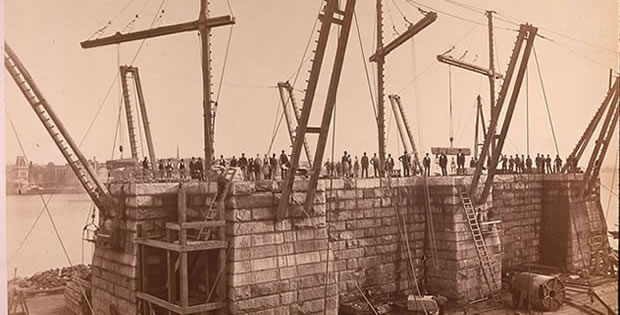 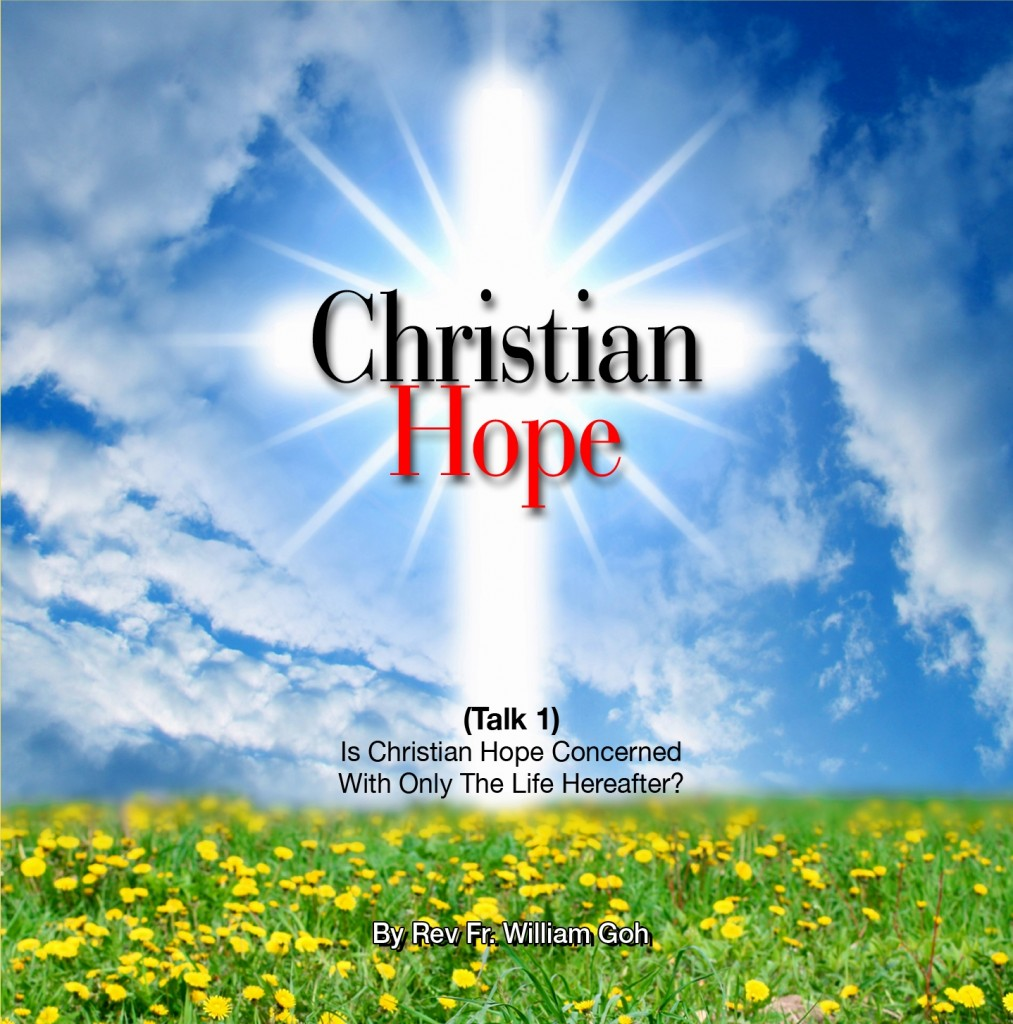 VIBRANT PATIENCE